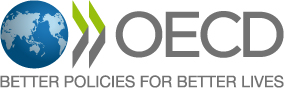 Priručnik za proračunsku transparentnost:za integritet, otvorenost i zdravo planiranje proračuna
Ruben Werchan

Zajednički sastanak visokih dužnosnika odgovornih za proračun zemalja srednje, istočne i jugoistočne Europe i Radne skupine za fiskalnu otvorenost DGP-a
Ljubljana, Slovenija, 28.-29. lipnja 2016.
Pregled
Pozadina- Zašto priručnik? 

Sadržaj i struktura priručnika

Daljnji koraci
Kontekst skupine G20
Pozadina Radne skupine G20 za borbu protiv korupcije (ACWG):Provedbeni plan 2015.-2016.
„Promicanje veće proračunske transparentnosti i fiskalne otvorenosti ima važnu ulogu u naporima u borbi protiv korupcije, uključujući odvraćanjem korumpiranih javnih službenika od nezakonitog preusmjeravanja javnog novca i promicanjem dobrog upravljanja“
„Promicanje veće proračunske transparentnosti i fiskalne otvorenosti u važnom je dijelu povezano s programom otpornosti G20, uključujući poticanje većeg povjerenja javnosti u stabilnost i zdravlje javnih financija." 
„treba razviti praktični priručnih skupine G20 za proračunsku transparentnost“
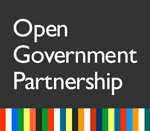 Trebamo li više pravila o proračunskoj transparentnosti?
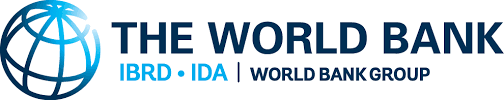 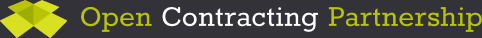 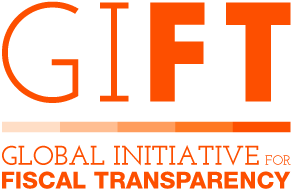 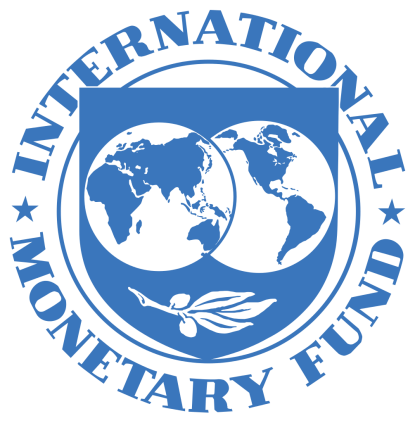 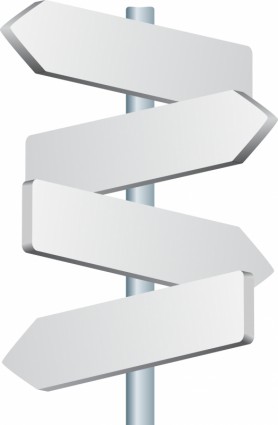 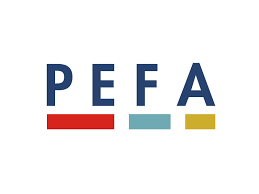 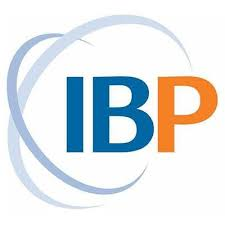 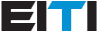 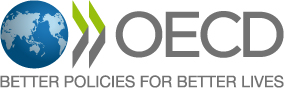 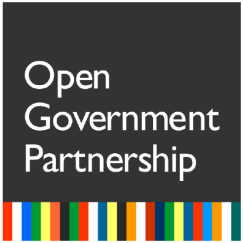 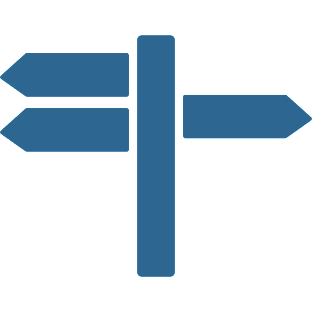 Tri korisne uloge „priručnika“
Pomoć pri samoocjeni razine proračunske transparentnosti te planiranju i provedbi reformi usmjerenih na transparentnost

Jačanje ključnih poruka objedinjavanjem  uvida međunarodne zajednice za proračunsku transparentnost

Osiguravanje pristupa resursima koji si već dostupni diljem međunarodne zajednice
Pa kako izgleda?
?
Podijeljen je na pet institucionalnih područja
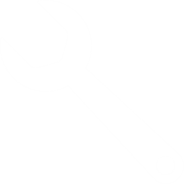 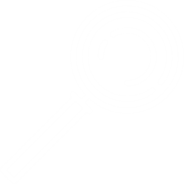 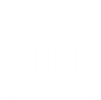 A
B
C
D
E
F
G
H
I
J
K
L
Osiguravanje  uključivijeg i participativnijeg proračuna
Uključivanje prava na financijske informacije u izvješćima o proračunu
Koristi od angažmana i kontrole parlamenta
Podrška parlamentarnom kapacitetu
Monitoring i kontrola izvršenja proračuna
Podrška ulozi Vrhovne revizijske institucije
Stvaranje učinkovitih neovisnih fiskalnih institucija
Omogućavanje javnosti pristup proračunu
Upotreba otvorenih podataka za podršku proračunskoj transparentnosti
Otvaranje javne dodjele ugovora i javne nabave
Osiguravanje korisnih izvješća o proračunu
tijekom godišnjeg ciklusa
Prihodi i rashodi iz prirodnih izvora
Uključenost
parlamenta
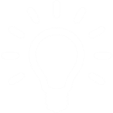 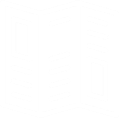 Izvješćivanje 
vlade
Neovisni 
       nadzor
Priručnik za 
transparentnost proračuna
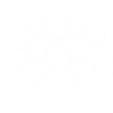 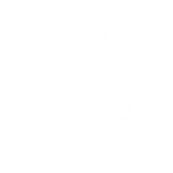 Otvorenost i 
 građanski angažman
Interakcija s 
             privatnim
                 sektorom
Struktura poglavlja
Boje i ikone za lak pregled dokumenta
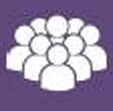 4. Otvorenost i građanski angažman
Osigurati uključivu, participativnu i realističnu raspravu o proračunskim odabirima omogućavanjem angažmana parlamenata, građana i organizacija civilnog društva u realističnoj raspravi o ključnim prioritetima, kompromisima, oportunitetnim troškovima i vrijednošću za novac
- Preporuke OECD-a za upravljanje proračunom
Vlada građanima pruža razumljiv sažetak implikacija proračunskih mjera, uz njihovo sudjelovanje u odlučivanju o proračunu
- Kodeks fiskalne transparentnosti MMF-a
Građani bi trebali imati pravo i, kao svi nedržavni akteri, stvarne mogućnosti izravnog sudjelovanja u javnoj raspravi i razgovoru o strukturi i provedbi fiskalnih politika.
- Načela fiskalne transparentnosti, sudjelovanja i odgovornosti GIFT-a
Citati iz publikacija vodećih institucija iz dotičnog područja radi naglašavanja relevantnosti teme
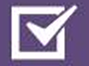 u ovom poglavlju..
Omogućavanje javnosti pristupa proračunu

Upotreba otvorenih podataka za podršku proračunskoj transparentnosti

Osiguravanje uključivijeg i participativnijeg proračuna
Pregled sadržaja poglavlja
Poglavlja i odjeljci
4. Otvorenost i građanski angažman
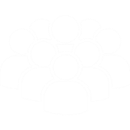 J
Osiguravanje uključivijeg i participativnijeg proračuna
J.2 Realistično i relevantno sudjelovanje javnosti omogućeno je i potaknuto:

pružanjem informacija o proračunskim ograničenjima, troškovima, kompromisima i višedimenzionalnim utjecajima političkih odabira

pravnim okvirom koji služi kao podrška te kojim se olakšava i uređuje interakcija vlade s građanima

mogućnostima građana da se koriste informacijama te mogućnostima vlade da pruži informacije.
Primjeri zemlje i ključna upućivanja
Primjeri iz svijeta
Gana je bila jedna od prvih afričkih zemalja koje su objavile proračun za građane i to je učinila 2006. Sada Ministarstvo financija vodi posebnu internetsku stranicu za proračun za građane (http://myghanabudget.orK/) koji je 2016. preveden na sedam lokalnih jezika.

Meksiko: Meksičko Ministarstvo financija svake godine objavljuje proračun za građane od 2010. Od 2014. objavljuje se i verzija izvješća na kraju godine i izvršni prijedlog za građane. Proračun za građane priprema se u suradnji s organizacijama civilnog društva.

JAR: Nacionalna riznica Južnoafričke Republike objavljuje vodič za proračun za građane od 2000. Od 2008. on se objavljuje na pet jezika (afrikaans, engleski, tswana, xhosa, zulu) Riznica objavljuje dodatne dokumente kao što je „Proračun u malom“ „Džepni porezni vodič“. Svi se dokumenti objavljuju na istoj internetskoj stranici, uključujući druge dokumente o proračunu. Dokumenti iz prijašnjih razdoblja također su dostupni.
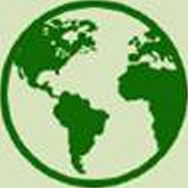 Primjeri načina na koji su razne zemlje provele određenu politiku.
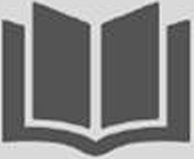 Ključna upućivanja
IBP (2012), The power of making it simple,
http://www.internationalbudget.org/publications/the-PQwer-of-making-it-
simple-a-governnient-guide-to-developing-citizens-budgets/

Partners of the Americas (2006), Involving Citizens in Public Budgets - Mechanisms for Transparent and Participatory Budgeting, Partners of the Americas, Washington D. C., http://www.internationalbudget.org/publications/involving-citizens-in-public-budgets- mechanisms-for-transparent-and-participatory-budgeting/

Petrie, M. and Shields, J. (2010.): "Producing a Citizens' Guide to the Budget: Why, What and How?" in OECD Journal on Budgeting 2010/2, OECD Publishing, Paris, https://www.oecd.org/gov/budgeting/48170438.pdf
Popis ključnih upućivanja čitatelja na dokumente koji ulaze dublje u tematiku.
Veza s proračunskim ciklusom
Zašto smo odabrali taj pristup?
Prevladavajuće načelo: kratak i zgodan
širenje koncepta proračunske transparentnosti
Tradicionalno: vlada izrađuje proračun
Priručnik: Uloge raznih dionikaizvršenje proračuna + otvorena vlast + borba protiv korupcije
Primjeri zemalja nad kojima se treba zamisliti
Daljnji koraci
Primili smo mnogo povratnih informacije tijekom posljednjih tjedana
revidirati priručnik s obzirom na te povratne informacije
ugraditi povratne informacije gdje je to potrebno
Dodatno ćemo poboljšati postojeći dokument
Idealni scenarij: priručnik je zaista koristan i razvijen je te se održava u skladu s načelima suradnje
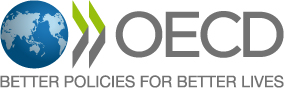 Hvala na pozornosti!
Kontakt:Jaehyuk Choi			
Jaehyuk.CHOI@oecd.org